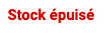 L'avenir de la vie 1981(Michel Salomon)
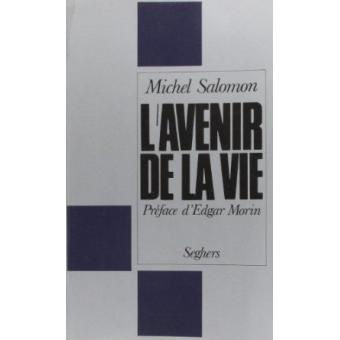 Réponses de Jacques Attali
morceaux choisis
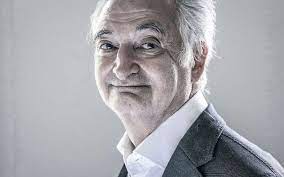 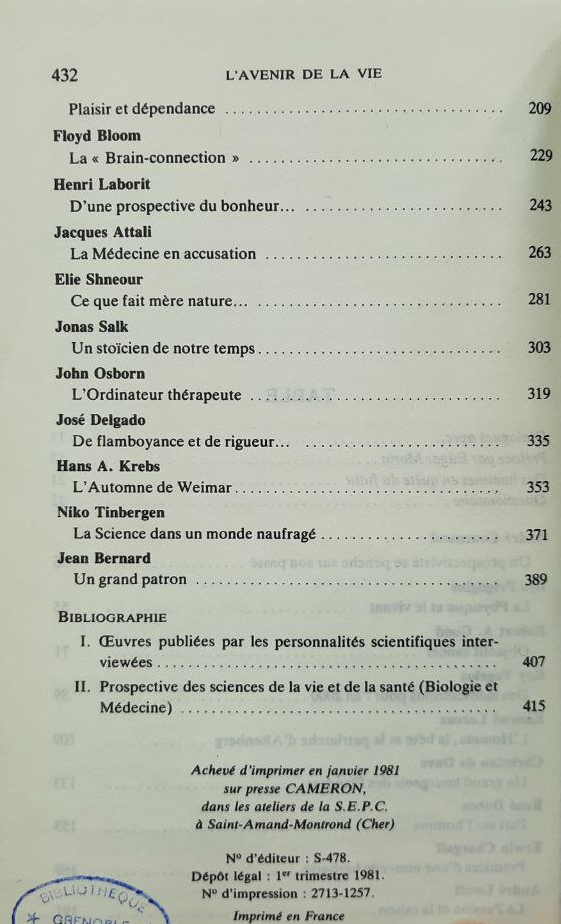 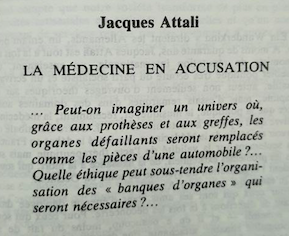 Jacques Attali

La Médecine en accusation
… Peut-on imaginer un univers où, grâce aux prothèses et aux greffes, les organes défaillants seront remplacés comme les pièces d’une automobile ? …
Quelle éthique pour sous-tendre l’organisation des «banques d’organes» qui seront nécessaires ? …
p. 263
p. 264
"Ein Wunderkind", diraient les Allemands - un enfant prodige. 
A moins de quarante ans, Jacques Attali est tout à la fois un économiste de réputation  internationale, un enseignant, un conseiller politique très écouté du Parti socialiste, et un écrivain versatile, auteur non seulement d'ouvrages théoriques sur sa discipline mais d'essais remarqués. dans des domaines aussi variés que la politique, la musique et, récemment, la médecine. 
Le livre qu'il publie à l'automne 1979, « L’Ordre Cannibale ou Pouvoir et Déclin de la Médecine », a relancé le débat en France non seulement sur la validité de l'acte thérapeutique mais sur tous les problèmes existentiels, de la naissance à la mort, qui sous-tendent l’organisation du système de soins en Occident. 
Qu'est-ce qui fait courir Attali ? Pour ceux qui sont ses amis, tant d'énergie déployées dans autant de directions à la fois les déconcerte. Pour ceux qui sont ses ennemis - et il en a beaucoup, moins du fait de sa personnalité aimable que de ses opinions politiques- ce surdoué est suspect. Enraciné dans un terroir de raison, de mesure, de « juste milieu », l'establishment hexagonal s'est toujours méfié des intellectuels qui piétinent ses jardins « à la française».
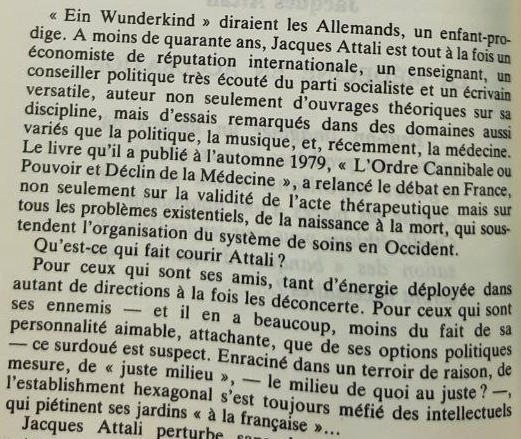 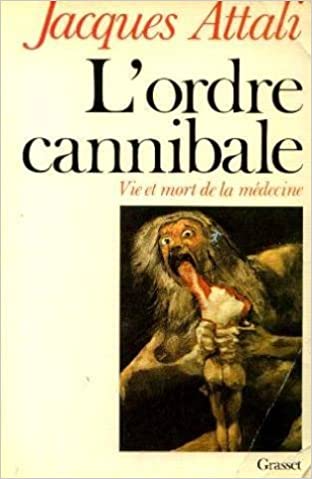 p. 265
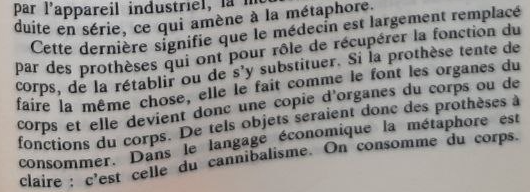 Le médecin est largement remplacé par des prothèses qui ont pour rôle de récupérer la fonction du corps, de la rétablir ou de s’y substituer. Si la prothèse tente de faire la même chose, elle le fait comme le font les organes du corps, et elle devient donc une copie d’organes du corps ou de fonctions du corps. 
De tels objets seraient donc des prothèses à consommer. 
Dans le langage économique, la métaphore est claire : c'est celle du cannibalisme. On consomme le corps.
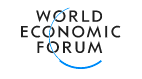 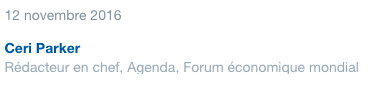 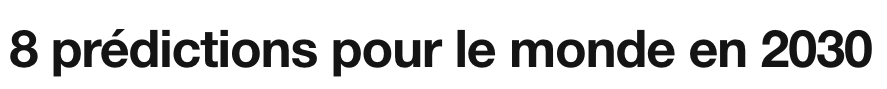 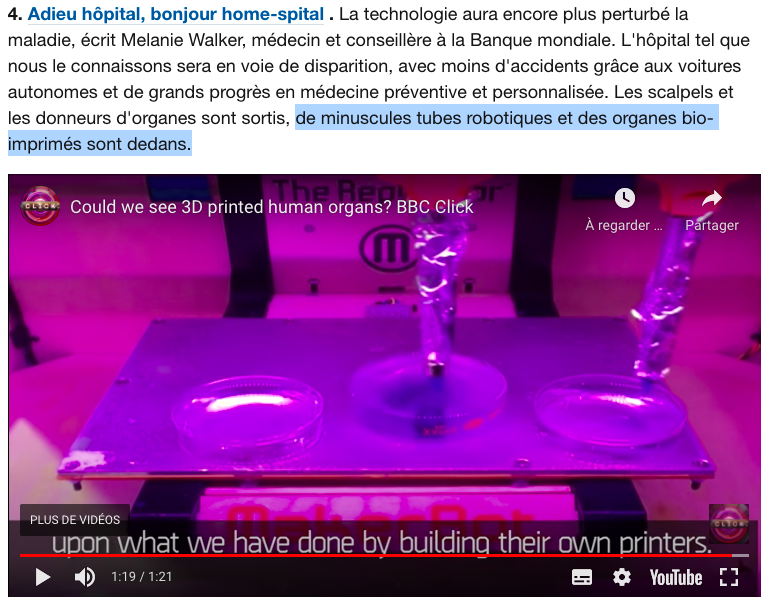 p. 267
En somme, on peut interpréter toute l'histoire industrielle comme une machine à traduire le cannibalisme fondateur, premier rapport au Mal, où les hommes mangent des hommes, en cannibalisme industriel, où les gens deviennent des marchandises qui mangent des marchandises. La société industrielle fonctionnerait comme un dictionnaire avec différentes étapes dans la traduction différentes. Dans tous les mythes que j'ai étudiés, dans différentes civilisations, la religion sert en quelque sorte à détruire le cannibalisme. Pour le cannibalisme, le Mal, ce sont les âmes des morts. Si je veux séparer les âmes des morts des morts, il faut que je mange les corps. Car la meilleure façon de séparer les morts de leurs âmes, c’est de manger leurs corps. Donc ce qui est fondamental dans la consommation cannibale, c’est qu’elle est séparation. Là où je voulais en venir : La consommation est séparation. Le cannibalisme est une formidable force thérapeutique du pouvoir. Alors pourquoi le cannibalisme ne fonctionne-t-il plus ?
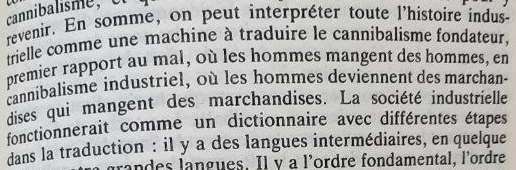 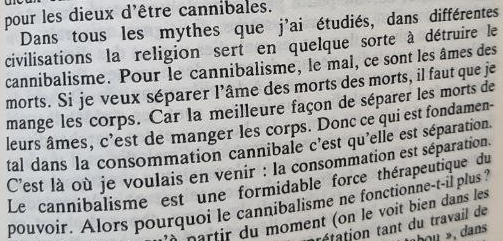 p. 268
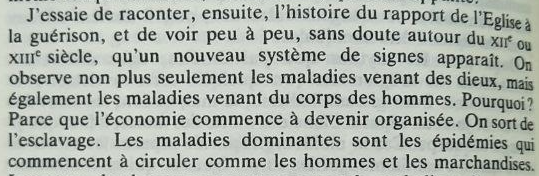 J’essaie de raconter, ensuite, l’histoire du rapport de l’Eglise à la guérison, et de voir peu à peu, sans doute autour du XIIe ou XIIIe siècle, qu’un nouveau système de signes apparaît. 
On observe non plus seulement les maladies venant des dieux, mais également les maladies venant du corps des hommes. 
Pourquoi ? Parce que l’économie commence à devenir organisée. On sort de l’esclavage. Les maladies dominantes sont les épidémies qui commencent à circuler comme les hommes et les marchandises.
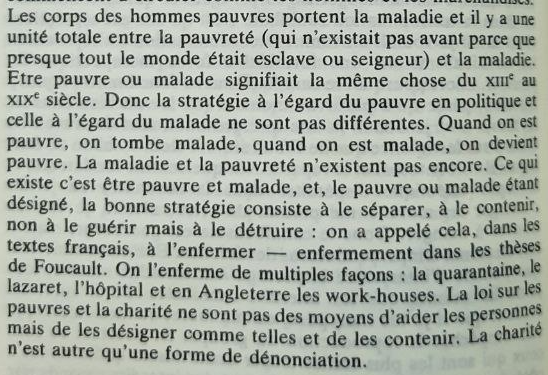 p. 268
Le corps des hommes pauvres portent la maladie et il y a une unité totale entre la pauvreté (qui n’existait pas avant parce que presque tout le monde était esclave ou seigneur) et la maladie.
Etre pauvre ou malade signifiait la même chose du XIIIe au XIXe siècle. Donc la stratégie à l’égard du pauvre en politique celle à l’égard du malade ne sont pas différentes. Quand on est pauvre, on tombe malade, quand on est malade, on devient pauvre. La maladie et la pauvreté n'existent pas encore. 
Ce qui existe, c'était d'être pauvre et malade. le pauvre ou le malade étant désigné, la bonne stratégie consiste à le séparer, à le contenir, non à le guérir mais à le détruire : on a appelé cela, 
dans les textes français, à l’enfermer - enfermement dans les thèses de Foucault. 
On l’enferme de multiples façons : la quarantaine, le lazaret, l'hôpital et, en Angleterre, les «work-houses» (Maisons de travail). 
La Loi sur les pauvres et la charité ne sont pas des moyens d'aider les personnes mais de les désigner comme telles et de les contenir. La charité n’est autre qu'une forme de dénonciation.
p. 269
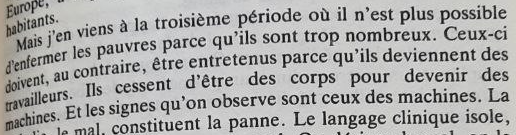 Mais j’en viens à la troisième période où il n’est plus possible d’enfermer les pauvres parce qu’ils sont trop nombreux. 
Ceux-ci doivent, au contraire, être entretenus parce qu’ils deviennent des travailleurs. 
Ils cessent d’être des corps pour devenir des machines.
p. 269
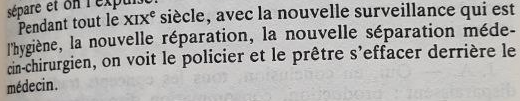 Pendant tout le XIXe siècle, avec la nouvelle surveillance qui est l'hygiène, la nouvelle réparation, la nouvelle séparation médecin-chirurgien, on voit le policier et le prêtre s’effacer derrière le médecin.
p. 270
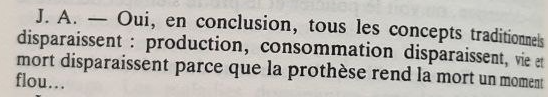 En conclusion, tous les concepts traditionnels disparaissent : production, consommation disparaissent, vie et mort disparaissent parce que la prothèse rend la mort un moment flou…
p. 270
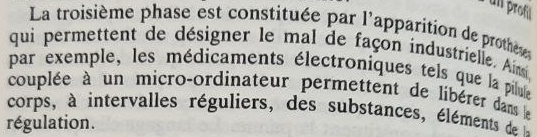 La troisième phase est constituée par l’apparition de prothèses qui permettent de désigner le mal de façon industrielle.
Ainsi, par exemple, les médicaments électroniques tels que la pilule couplée à un micro-ordinateur permettent de libérer dans le corps, à intervalles réguliers, des substances, éléments de la régulation.
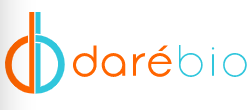 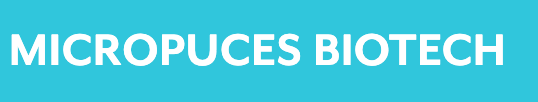 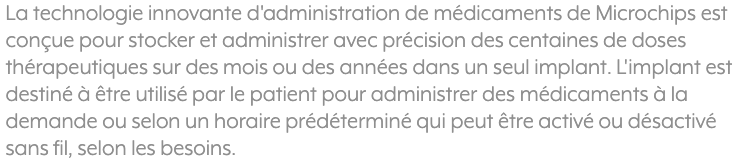 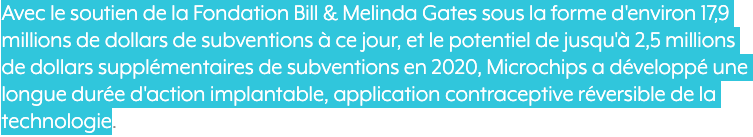 p. 270
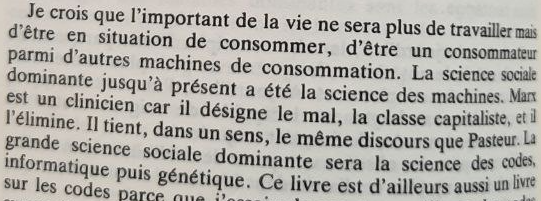 Je crois que l'important de la vie ne sera plus de travailler mais d'être en situation de consommer, d'être un consommateur parmi d'autres machines de consommation. La science sociale dominante jusqu’à présent a été la science des machines. Marx est un clinicien car il désigne le mal, la classe capitaliste, et il l'élimine. Il tient, dans un sens, le même discours que Pasteur. 
La grande science sociale dominante sera la science des codes, informatique puis génétique.
p. 272
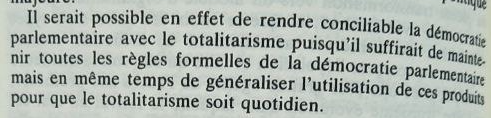 Il serait possible en effet de rendre conciliable la démocratie parlementaire avec le totalitarisme puisqu’il suffirait de maintenir toutes les règles formelles de la démocratie parlementaire mais en même temps de généraliser l’utilisation de ces produits pour que le totalitarisme soit quotidien.
p. 272
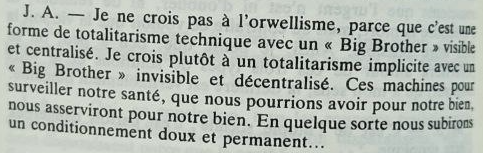 Je ne crois pas à l’orwellisme, parce que c’est une forme de totalitarisme technique avec un « Big Brother » visible et centralisé. 
Je crois plutôt à un totalitarisme implicite avec un « Big Brother » invisible et décentralisé. 
Ces machines pour surveiller notre santé, que nous pourrions avoir pour notre bien, nous asserviront pour notre bien. 
En quelque sorte, nous subirons un conditionnement doux et permanent.
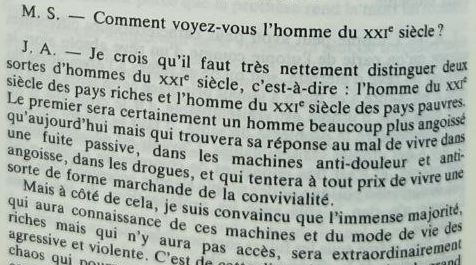 p. 272
M.S. : Comment voyez-vous l'homme du XXIe siècle ?
J.A. : Je crois qu'il faut très nettement distinguer deux sortes d'hommes du XXIe siècle, c’est-à-dire : l'homme du XXIe siècle des pays riches et l'homme du XXIe siècle des pays pauvres. Le premier sera certainement un homme beaucoup plus angoissé qu'aujourd'hui, mais qui trouvera la réponse au mal de vivre dans une fuite passive, dans les machines anti-douleurs et anti-angoisse, dans les drogues, et qui tentera à tout prix de vivre une sorte de forme marchande de la convivialité.
Mais à côté de cela, je suis convaincu que l’immense majorité, qui aura connaissance de ces machines et du mode de vie des riches mais qui n'y aura pas accès, sera extraordinairement agressive et violente.
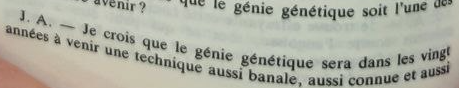 p. 272-273
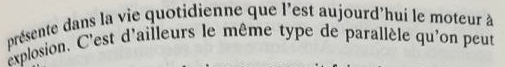 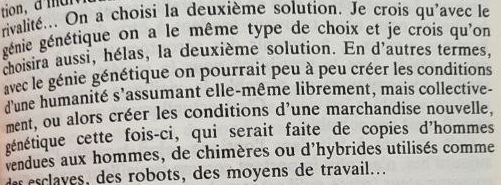 J.A. : Je crois que le génie génétique sera dans les vingt années à venir une technique aussi banale , aussi connue et aussi présente dans la vie quotidienne que l'est aujourd'hui le moteur à explosion. C’est d’ailleurs le même parallèle qu’on peut établir. 
En d'autres termes, avec le génie génétique on pourrait à peu près créer les conditions d’une humanité s’assumant elle-même librement, mais collectivement, ou alors créer les conditions d’une marchandise nouvelle, génétique cette fois-ci, qui serait faite de copies d’hommes vendues aux hommes, de chimères ou d'hybrides utilisés comme des esclaves, des robots, des moyens de travail ...
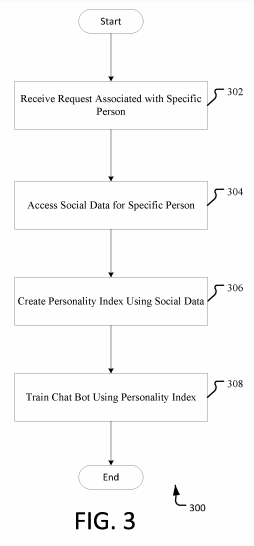 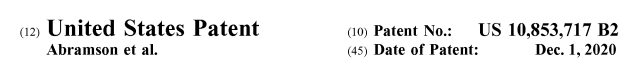 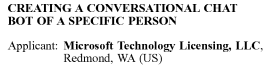 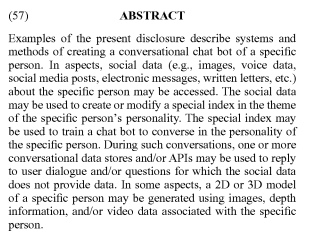 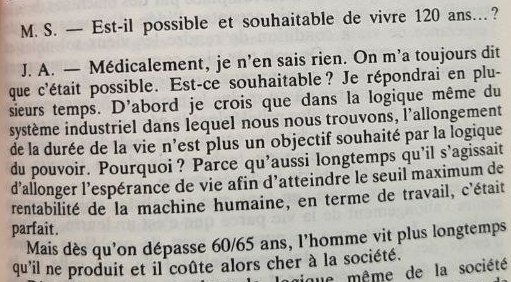 p. 273
M.S. : Est-il possible et souhaitable de vivre 120 ans ? 
J.A. : Médicalement, je n’en sais rien. On m'a toujours dit que c'était possible. Est-ce souhaitable ? Je répondrai en plusieurs temps. D'abord, je crois que dans la logique même du système industriel dans lequel nous nous trouvons, l’allongement de la durée de la vie n’est plus un objectif souhaité par la logique du pouvoir. Pourquoi ? Parce qu’aussi longtemps qu’il s’agissait d’allonger l’espérance de vie afin d’atteindre le seuil maximum de rentabilité de la machine humaine, en termes de travail, c’était parfait. Mais dès qu’on dépasse 60/65 ans, l’homme vit plus longtemps qu’il ne produit et il coûte alors cher à la société.
p. 273
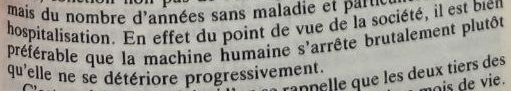 En effet, du point de vue de la société, il est bien préférable que la machine humaine s'arrête brutalement plutôt qu’elle ne se détériore progressivement.
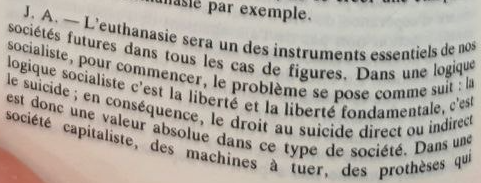 p. 274-275
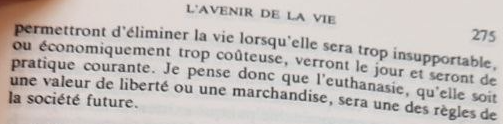 JA. : L'euthanasie sera un des instruments essentiels de nos sociétés futures dans tous les cas de figures. Dans une logique socialiste, pour commencer, le problème se pose comme suit : la logique socialiste c’est la liberté fondamentale, c’est le suicide ; en conséquence, le droit au suicide direct ou indirect est donc une valeur absolue dans ce type de société.  
Dans une société capitaliste, les machines à tuer, les prothèses qui permettent d'éliminer la vie lorsqu'elle est devenue trop insupportable ou trop chère à maintenir, seront utilisées de façon routinière. 
L'euthanasie, qu'elle soit une expression de la liberté ou une marchandise, sera l'une des données de l'avenir.
p. 275
Le problème de l'évolution de la médecine des maladies mentales se fera en deux temps. 
Dans un premier temps, il y aura davantage encore de drogues, les psychotropes, qui correspondent à un véritable progrès, depuis 30 ans, de la médecine mentale…  
Il me semble que dans un second temps, et pour des raisons économiques, se mettront en place un certain nombre de moyens électroniques, qui seront soit des méthodes de contrôle de la douleur (biofeedback, etc.), soit un système informatique de dialogues psychanalytiques.
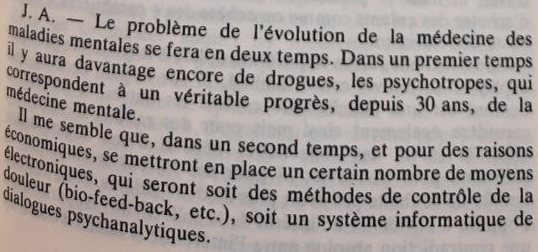 p. 276
Cette évolution aura pour conséquence de conduire à ce que j'appelle «l'explicitation du normal » ; c'est-à-dire que les moyens électroniques permettront de définir avec précision le normal et de quantifier le comportement social. 
Ce dernier deviendra économiquement consommable puisque existeront les moyens et les critères de conformité aux normes. 
A long terme, lorsque la maladie sera vaincue, pointe la tentation de conformité au "normal biologique" qui conditionne le fonctionnement d’une organisation sociale absolue.
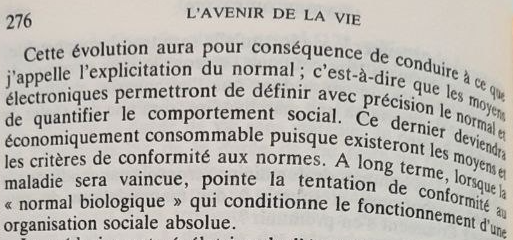 p. 276
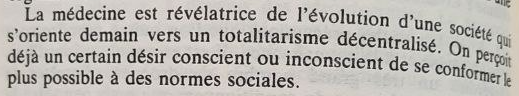 La médecine est révélatrice de l'évolution d'une société qui s'oriente demain vers un totalitarisme décentralisé. 
On perçoit déjà un certain désir conscient ou inconscient de se conformer le plus possible à des normes sociales.
M.S. : Cette normalisation forcée, la voyez-vous régir tous les domaines de la vie, y compris la sexualité, puisque la science permet aujourd’hui la dissociation à peu près totale de la sexualité et de la conception ?

J.A. : D’un point de vue économique, il y a deux raisons qui me permettent de penser qu’on ira très loin. La première concerne le fait que la production des hommes n'est pas encore un marché comme les autres. En suivant la logique de mon raisonnement général, on ne voit pas pourquoi la procréation ne deviendrait pas une production économique comme les autres. 
On peut parfaitement imaginer que la famille, ou la femme ne soient qu’un des moyens de production d'un objet particulier, l'enfant. On peut, en quelque sorte, imaginer des «matrices de location», qui d’ores et déjà sont techniquement possibles. Cette idée correspond tout à fait à une évolution économique en ce sens que la femme ou le couple s’inscriront dans la division du travail et dans la production générale. Ainsi il sera possible d'acheter des enfants comme on achète des cacahuètes ou un poste de télévision.
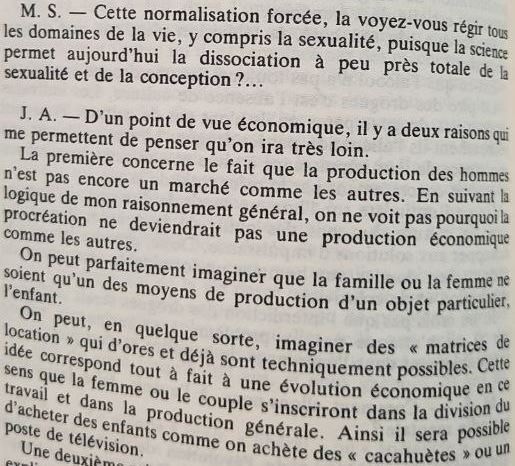 p. 276
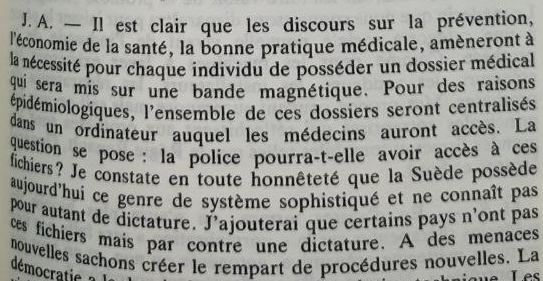 p. 277
Il est clair que les discours sur la prévention, l'économie de la santé, la bonne pratique médicales amèneront à la nécessité pour chaque individu de posséder un dossier médical qui sera mis sur une bande magnétique. 
Pour des raisons épidémiologiques, l’ensemble de ces dossiers seront centralisés dans un ordinateur auquel les médecins auront accès. 
La question se pose : La police pourra-t-elle aussi accès à ces dossiers ? 
A des menaces nouvelles, sachons créer le rempart de procédures nouvelles.
p. 277
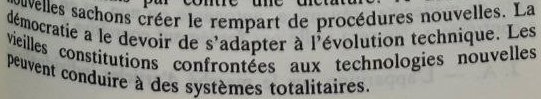 La démocratie a le devoir de s'adapter à l'évolution technique. 
Les vieilles constitutions confrontées aux technologies nouvelles peut conduire à des systèmes totalitaires.
p. 278
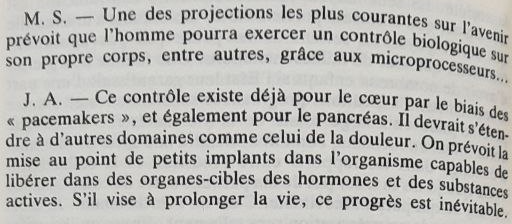 MS : Une des projections les plus courantes sur l’avenir prévoit que l’homme pourra exercer un contrôle biologique sur son propre corps, entre autres, grâce aux microprocesseurs…

JA : Ce contrôle existe déjà pour le cœur par le biais des «pacemakers», et également pour le pancréas. Il devrait s’étendre à d’autres domaines comme celui de la douleur. On prévoit la mise au point de petits implants dans l’organisme capables de libérer dans des organes-cibles des hormones et des substances actives.
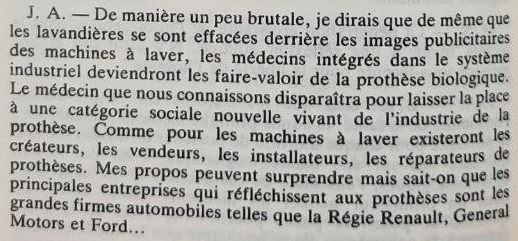 p. 278
De manière un peu brutale, je dirais que, de même que les lavandières se sont effacées derrière les images publicitaires des machines à laver, les médecins intégrés dans le système industriel deviendront les faire-valoir de la prothèse biologique. 
Le médecin que nous connaissons disparaîtra pour laisser la place à une catégorie sociale nouvelle vivant de l'industrie de la prothèse. Comme pour les machines à laver existeront les créateurs, les vendeurs, les installateurs, les réparateurs de prothèses. 
Mes propos peuvent surprendre, mais sait-on que les principales entreprises qui réfléchissent aux prothèses sont les grandes firmes automobiles telles que la Régie Renault, General Motors et Ford…
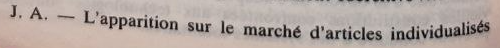 p. 278-279
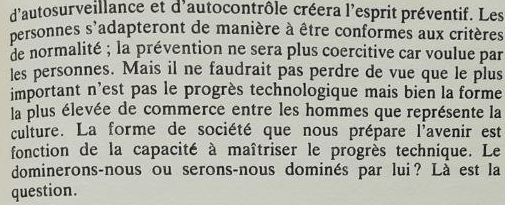 J.A. : L'apparition sur le marché d’articles individualisés d’autosurveillance et d'autocontrôle créera l’esprit préventif. Les personnes s'adapteront de manière à être conformes aux critères de normalité : la prévention ne sera plus coercitive car voulue par les personnes. Mais il ne faudrait pas perdre de vue que le plus important n'est pas le progrès technologique mais bien la forme la plus élevée de commerce entre les hommes que représente la culture. 
La forme de société que nous prépare l'avenir est fonction de la capacité à maîtriser le progrès technique. Le dominerons-nous ou serons-nous dominés par lui ? Là est la question.
L'avenir de la vie …selon Jacques Attalien 1981
… serait donc les cyborgs, la production industrielle d’enfants et les machines à tuer ?